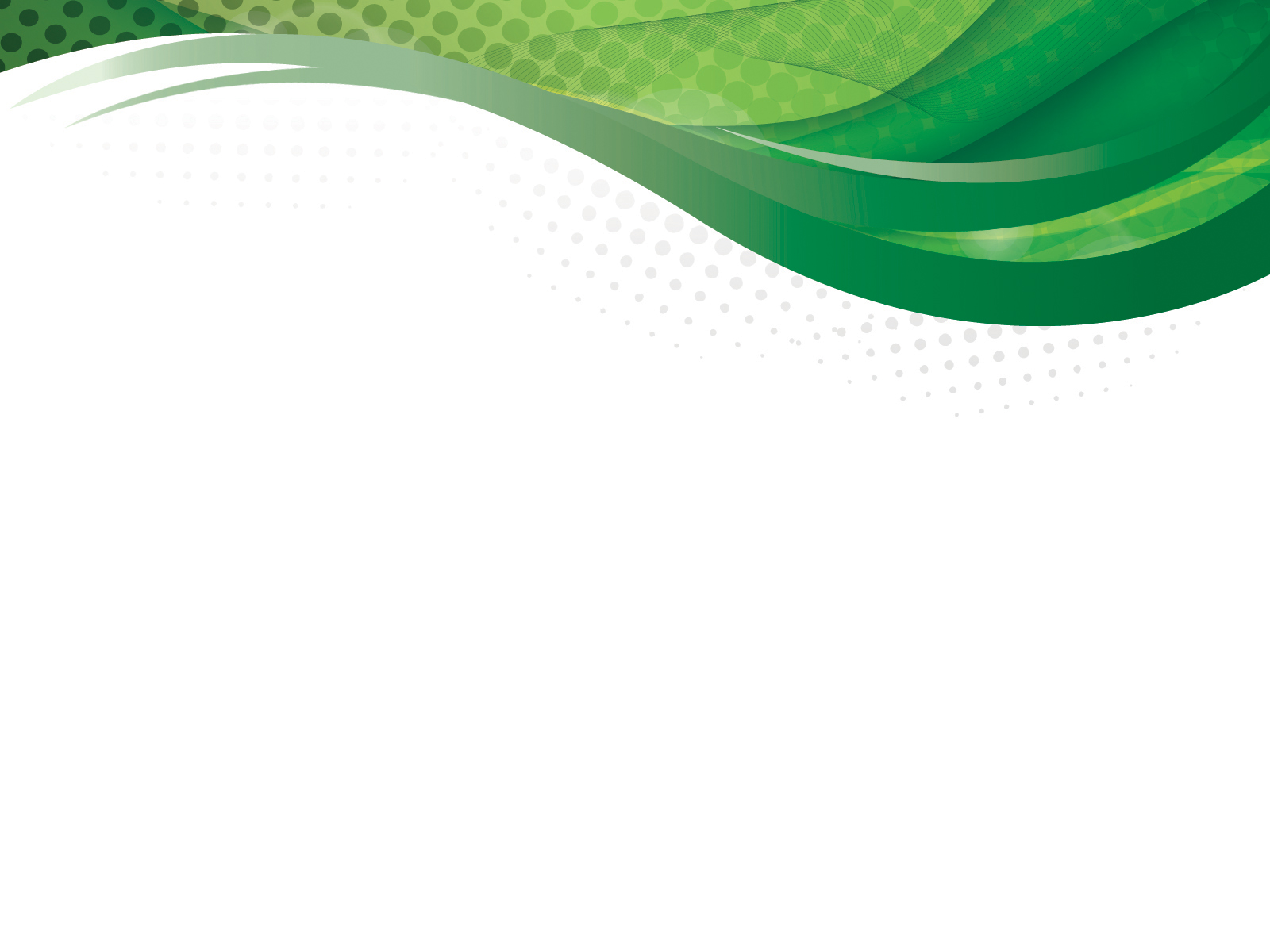 Сельскохозяйственный проект «Птицеводство»
В рамках национального проекта «Малое и среднее предпринимательство и  поддержка индивидуальной предпринимательской   инициативы»   одной   из  приоритетных
задач является поддержка фермеров, развитие сельской кооперации. Перспективным направлением для бизнеса в сельском хозяйстве считается птицеводство за счет быстрого воспроизводства, наличия современного оборудования и технологий для разведения птицы, широкого спектра пород.
   Цель проекта: Создание на территории района птичьей фермы мясного либо яичного направления.
   Преимущества:
   - постоянный рост спроса на экологически чистую продукцию;
   - меньшие затраты по сравнению с разведением крупного рогатого скота;
   - отсутствие зависимости от погодных условий.
   Меры поддержки:
   1) На областном уровне предоставление субсидий:
   - на приобретение земельных участков из земель сельскохозяйственного назначения (Постановление Правительства Иркутской области от 11.07.2013 № 255-пп);
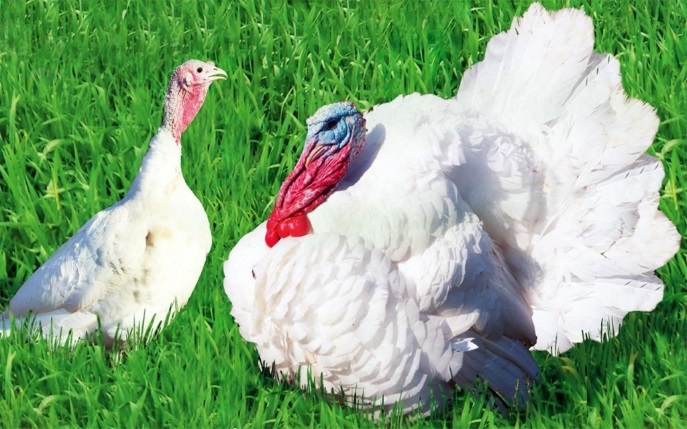 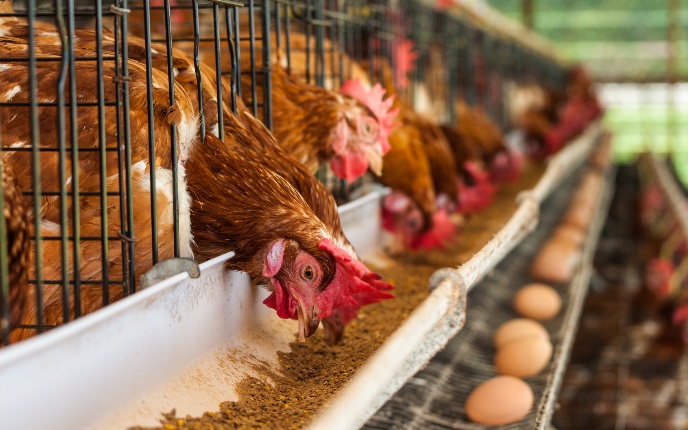 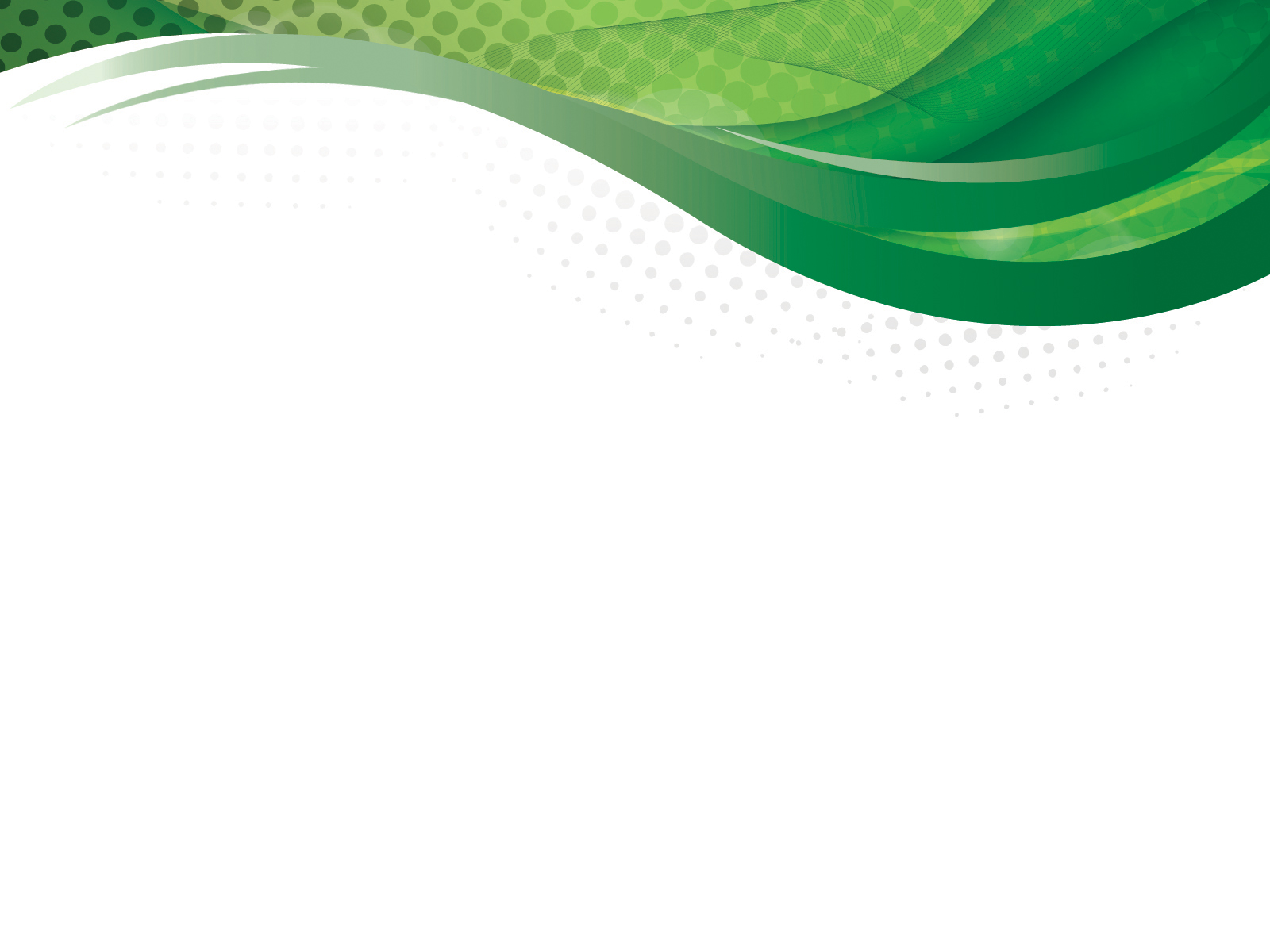 - на проведение кадастровых работ при оформлении в собственность земельных участков из земель сельскохозяйственного    назначения    (Постановление
Правительства Иркутской области от 05.05.2012 № 229-пп);
   - на содержание племенного маточного поголовья птицы (Постановление Правительства Иркутской области от 11.03.2013 № 78-пп);
   - на приобретение сельскохозяйственной техники, грузовых и специальных автомобилей, оборудования (Постановление Правительства Иркутской области от 26.03.2013 № 104-пп, Постановление Правительства Иркутской области от 11.07.2013 № 255-пп);
   - на оказание консультационной помощи (Постановление Правительства Иркутской области от 26.03.2013 № 104-пп);
   - на уплату страховой премии по договорам сельскохозяйственного страхования в области животноводства (Постановление Правительства Иркутской области от 21.03.2013 № 91-пп).
   2) На местном уровне:
   а) в соответствии с Постановлением Администрации УКМО от 21.04.2017  №   204-п   «Об   утверждении   Регламента сопровождения инвестиционных проектов, планируемых к реализации на территории Усть-Кутского муниципального образования по принципу «одного окна»:
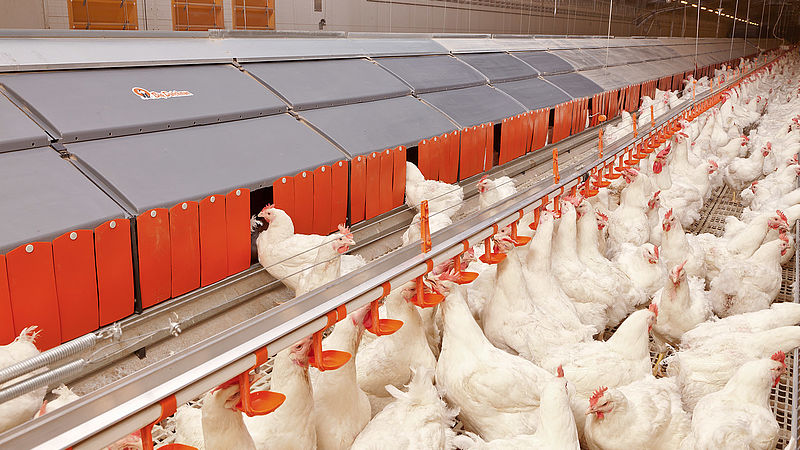 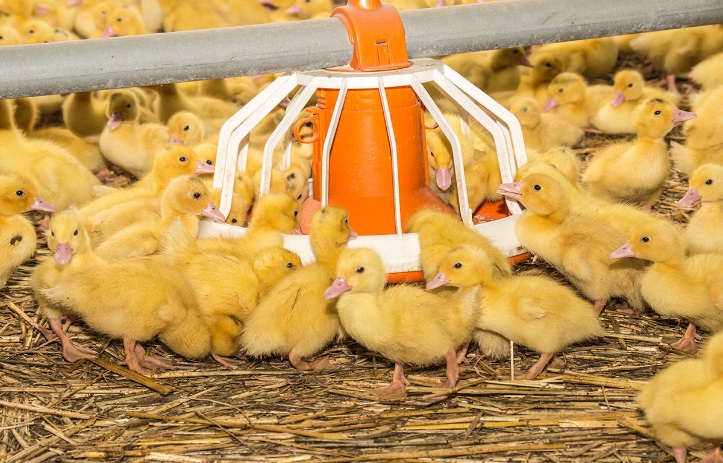 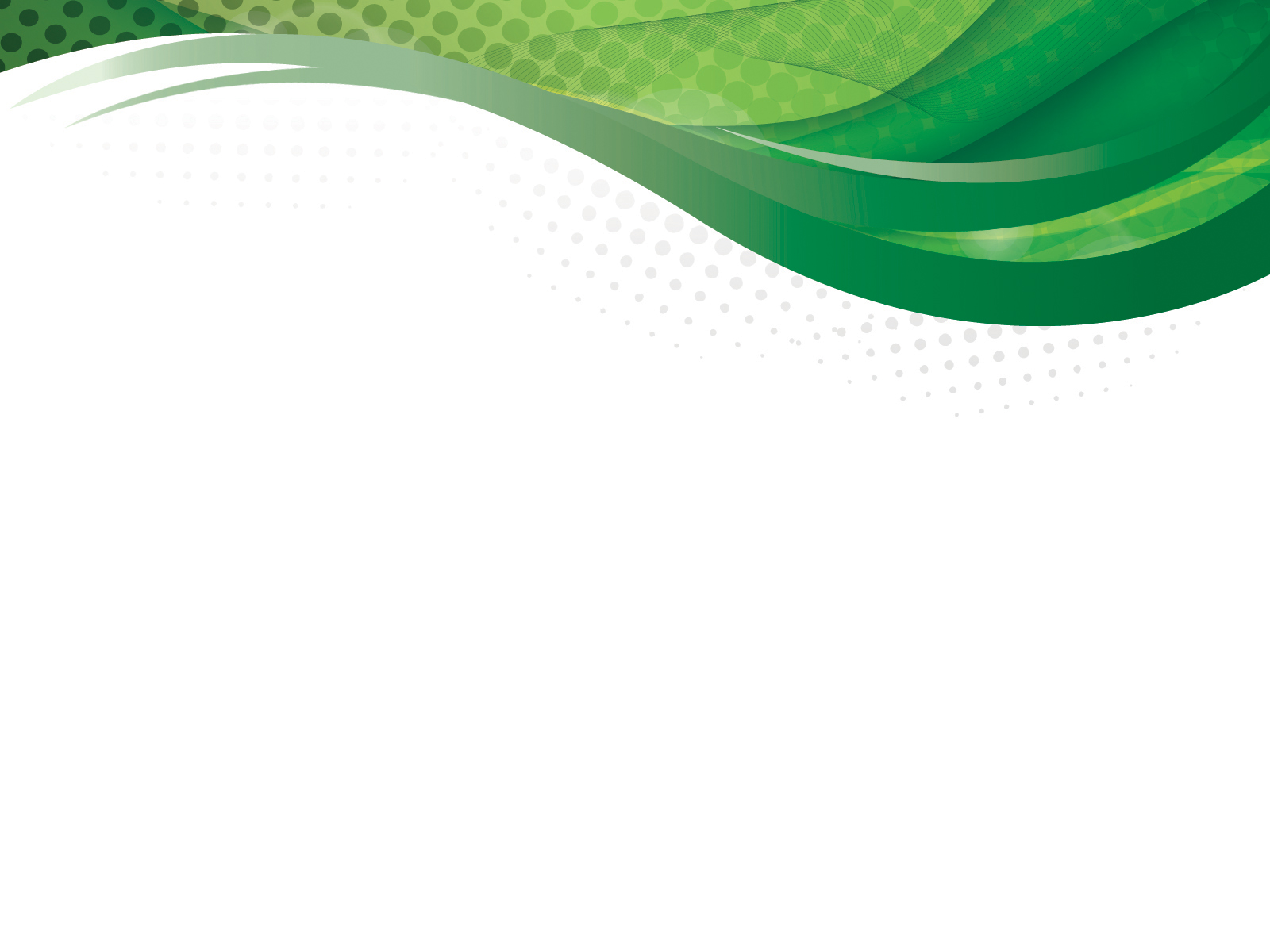 - оказание информационной, консультационной помощи, в т.ч. по подготовке документов для получения субсидий из областного бюджета;
- поиск возможных вариантов по земельным участкам из земель 
сельскохозяйственного назначения;
   - поиск возможных вариантов приобретения поголовья молодой птицы у производителей.
   б) в рамках муниципальной программы «Содействие развитию малого и среднего предпринимательства в Усть-Кутском муниципальном образовании» оказание финансовой поддержки на частичное возмещение расходов на приобретение оборудования, инвентаря.
   Применение в коммерческих целях: реализация мяса, яиц, перопухового сырья, органических удобрений.

   Контактные лица по вопросам сотрудничества: 
   - заместитель мэра по экономическим вопросам – Даникёрова Фаина Иннокентьевна, тел. 8 (395-65) 5-79-12, 8-950-088-83-32, e-mail: econom@admin-ukmo.ru;
   - председатель комитета по природным ресурсам и сельскому хозяйству - Тышкивский Михаил Юрьевич -, тел. 8 (395-65) 5-80-58, e-mail: prirodresurs@admin-ukmo.ru
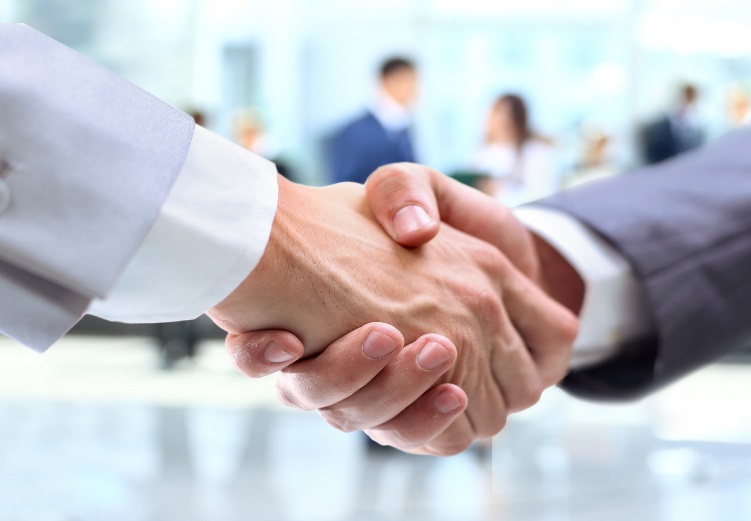